REPERE METODOLOGICE PENTRU APLICAREA CURRICULUMULUI LA 
CLASA A IX-A
LIMBA FRANCEZĂ, LIMBA ITALIANĂ,    LIMBA SPANIOLĂ, LIMBA PORTUGHEZĂ
STRUCTURA
Tranziția de la clasa a VIII-a la clasa a IX-a - compatibilizarea programelor școlare (L1/L1 intensiv, L2 – nivel gimnazial vs. L1/L1 intensiv/L1 bilingv, L2, L3 - nivel liceal) 
Activități de învățare - exemple
Teste de evaluare - exemple
Grile de evaluare a unei competențe specifice - exemple 
Teme de proiect recomandate
Geografia Franței/Spaniei/ Italiei/Portugaliei
Aplicații/instrumente/resurse online
Ce s-a urmărit?
Compatibilizarea competențelor din programele școlare din gimnaziu cu cele menționate în programele școlare aferente clasei a IX-a, în vederea asigurării progresiei competențelor lingvistice; 
Asigurarea progresiei la clasele cu predare a limbii moderne în regim intensiv (având în vedere programa școlară de gimnaziu pentru L1-studiu intensiv și inexistența acesteia la nivel liceal); 
Formarea integrată a celor cinci competențe lingvistice prin crearea de contexte și sarcini de învățare care să faciliteze formarea și evaluarea acestora în acest format; 
Promovarea abordării comunicativ-acționale.
COMPATIBILIZARE – PROGRESIE

Limba modernă 1
LICEU
1. Receptarea mesajelor transmise oral sau în scris în diferite situaţii de comunicare 
2. Producerea de mesaje orale sau scrise adecvate unor anumite contexte de comunicare 
3. Realizarea de interacţiuni în comunicarea orală sau scrisă 
4. Transferul şi medierea mesajelor orale sau scrise în situaţii variate de comunicare
GIMNAZIU
1. Receptarea de mesaje orale în situaţii de comunicare uzuală 
2. Exprimarea orală în situaţii de comunicare uzuală 
3. Receptarea de mesaje scrise în situaţii de comunicare uzuală 
4. Redactarea de mesaje în situaţii de comunicare uzuală
LIMBA FRANCEZĂ – LIMBA MODERNĂ 2
LIMBA FRANCEZĂ  - L1 INTENSIV
CLASA a IX-a
TABEL COMPARATIV - COMPETENȚE SPECIFICE
Formele de prezentare a conținuturilor notate cu aldine reprezintă elemente specifice pentru limba franceza L1 Intensiv

NOTĂ Competențele 1.3, 1.4, 2.4 și respectiv 3.2 din programa de clasa a VIII-a Limba franceză Intensiv care nu au continuitate directă în programele de clasa a IX-a se vor dezvolta pe lângă competențele specifice deja existente în programa de clasa a IX-a.
EXEMPLU DE GRILĂ DE EVALUARE A UNEI COMPETENȚE SPECIFICE

Clasa: a IX-a, Limba modernă 1
Competența generală: 3. Realizarea de interacțiuni în comunicarea orală sau scrisă 
Competența specifică: 3.1. Formularea de idei/păreri pe teme de interes în cadrul unei discuții/în mesaje de răspuns
Sarcină: Réalise un dialogue avec tes copains sur l'emploi  du temps et les activités scolaires (100-120 mots)
1.4. Selectarea unor informații relevante din fragmente de texte informative, instrucțiuni, tabele, hărți, pentru a îndeplini o sarcină de lucru
Sarcina de lucru:
Vos parents vous demandent de l’aide pour réserver une table au restaurant. Votre mère n’aime pas le poisson et votre père aime la cuisine française. Tous les deux adorent les desserts aux fruits. Vous réservez une table pour le lundi prochain. Lisez les trois menus ci-dessous et choisissez la meilleure variante.
Votre proposition est: _____________________________________________________
3.2. Redactarea unor mesaje/ scrisori personale simple de răspuns la o solicitare
Lisez le message suivant:
Saint-Malo, le 22 mars 2021
Chère Amélie,
C’est avec joie que je t’écris pour t’inviter à passer les vacances d’été chez moi à Saint-Malo.
J’espère que tu viendras et tu pourras rester au moins quelques semaines. Je suis sûr que notre ville et la plage merveilleuse te plairont bien. Je crois que nous passerons toutes les deux des journées inoubliables.
J’attends avec impatience ta réponse. A bientôt !
Ta meilleure amie,
Juliette
Vous avez reçu cette lettre. Vous écrivez à votre amie pour lui dire que vous acceptez de passer les vacances d’été avec elle. (60-80 mots)
Grila de evaluare
EXEMPLE DE ACTIVITĂȚI DE ÎNVĂȚARE
Competența specifică: 2.6. Descrierea într-un scurt raport oral/ scris a desfăşurării unei activități de grup/ proiect individual/ activități cotidiene etc. 
Activitatea 1
Escribe un correo electrónico a tu amigo/-a español/ -a para contarle cómo fue el concierto de tu cantante favorito. Menciona:
el tipo de concierto;
cómo conseguiste la entrada;
dónde y cuándo fue;
con quién fuiste al concierto;
algo imprevisto que casi te estropea el plan;
que impresión te dejó.
Activitatea 2
Describe detalladamente (1 ó 2 minutos) lo que ves y lo que imaginas qué está pasando. Puedes comentar, entre otros, estos aspectos:
quiénes son y qué relación tienen;
qué están haciendo;
dónde están;
qué hay;
de qué están hablando;
qué van a hacer después.
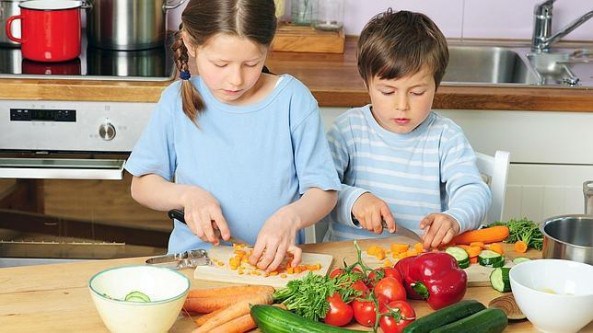 Limba spaniolă – Limba modernă 3
Competența generală: 1. Receptarea mesajelor transmise oral și în scris în diverse situații de comunicare
Competența specifică: 1.1. Desprinderea sensului global al unui mesaj scurt articulat clar și rar
Título: El ingenioso hidalgo Don Quijote de La Mancha
Fuente: https://www.youtube.com/watch?v=DESCGF5Us4M
Actividad: Mira el vídeo y completa:
Alonso Quijano era conocido como … Don Quijote es el protagonista de la novela escrita por … Leyendo novelas de caballerías … hasta tal punto que confundía a menudo la … con los … y … de estos libros. La bella dama con la que soñaba se llamaba… . Su escudero se llamaba…  El trabajo del escudero consiste en … a tener siempre listo todo su equipo para … . Los dos emprendieron camino en busca de … .
EXEMPLE DE ACTIVITĂȚI DE ÎNVĂȚARE
Limba italiană - Limba modernă 1
CG 2. Producerea de mesaje orale sau scrise adecvate unor anumite contexte
CS 2.1. Descrierea coerentă (oral / în scris) a unor activități cotidiene, obiceiuri etc., utilizând comparații
L’educazione a tavola: in Italia e nel tuo paese le regole sono le stesse?
Descrivi oralmente per ogni situazione se nel tuo paese è: educato, maleducato, insolito o comune e poi descrivi il modo in cui bisogna comportarsi a tavola utilizzando espressioni come:
A tavola devi/si deve .....non devi/non si deve
puoi/ non puoi......si può/non si può
è permesso/non è permesso
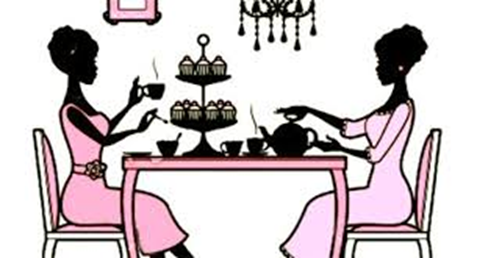 (Foto parlanti - Vittoria Tettamanti, Stefania Talini, Bonacci editore, Roma 2003)
https://cupdf.com/document/bonacci-foto-parlanti.html
EXEMPLE DE ACTIVITĂȚI DE PREDARE-ÎNVĂȚARE PENTRU ELEVI CU CERINȚE EDUCATIVE SPECIALE
Competența generală: 1. Receptarea mesajelor transmise oral şi în scris în diverse situații de comunicareCompetența specifică: 1.2 Asocierea de informații factuale dintr-un text citit / auzit cu o imagine/un set de imaginiActividadEscribe los nombres de los familiares de Borja.Mi madre se llama Manuela. 			Mi padre se llama Roberto. Mi hermano se llama Pablo. 			Mi prima se llama Cristina. Mi tía se llama Pilar. 					Mi tío se llama Juan Antonio. Mi abuela se llama Rosa. 				Mi abuelo se llama Vicente.
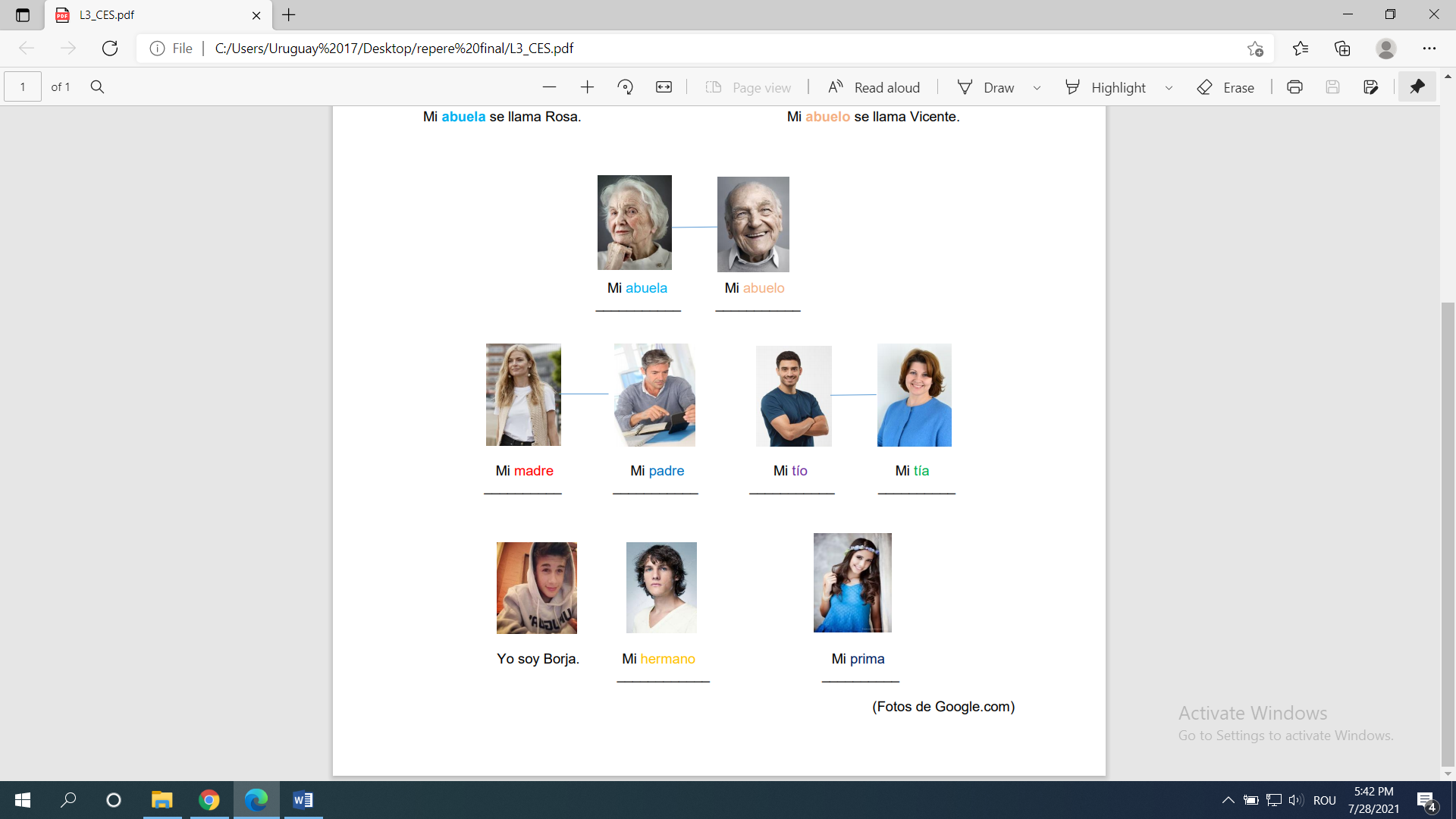 Elaborarea unei probe de evaluare- etape-
1. Stabilirea scopului probei (diagnostic sau prognostic) 2. Realizarea matricei de specificaţii
 3. Precizarea competenţelor de evaluat
 4. Construirea itemilor
 5. Elaborarea baremului de evaluare
 6. Revizuirea testelor şi a schemei de notare, dacă este cazul, în urma pilotării itemilor
TEST DE EVALUARE INIȚIALĂDisciplina: LIMBA FRANCEZĂ – Limba modernă 1 Clasa a IX-a, Anul școlar 2021-2022MATRICEA DE SPECIFICAȚII
Competențe generale:C3. Receptarea de mesaje scrise în diverse situații de comunicare uzualăC4. Redactarea de mesaje în diverse situații de comunicare uzualăCompetențe specifice:C3. Receptarea de mesaje scrise în diverse situații de comunicare uzuală:3.2. Identificarea aspectelor principale din articole scurte pe teme familiare și de actualitateC4. Redactarea de mesaje în diverse situații de comunicare uzuală4.1. Redactarea unei scrisori / unui mesaj digital folosind expresii de adresare, de cerere, de invitare și de mulțumire
TEST SUMATIV
Clasa a IX-a 
Limba modernă 2
Timp de lucru: 50 minute 
Se acordă 10 puncte din oficiu
SUBIECTUL I: Comprensione della lettura                                                       20 puncte
Leggi attentamente il testo:
Rapidi ed esperti. Quasi come quelli della banda dei Rolex. Solo che questa volta i due rapinatori non hanno preso di mira l’orologio d’oro tanto in voga, ma un cane da caccia di due anni, un fox terrier che è stato strappato dalle mani della proprietaria, M.C., cinquantuno anni. La signora portava a passeggio il cane in Via Ovada, zona Famagosta, poco distante dalla sua abitazione. Quando è arrivata all’incrocio con Via Cusi, è stata affiancata da una station wagon grigia dalla quale sono usciti due ragazzi sui venticinque anni. Il primo ha tagliato in fretta il guinzaglio del terrier. Il secondo ha trattenuto la donna e, quando lei ha reagito per difendere sé stessa e il cane, è scattato un energico corpo a corpo. Ma i due ladri hanno subito caricato il cane nel bagagliaio dell’auto e hanno tagliato la corda, senza che la proprietaria riesca a ritenere il numero della targa. Il cane ha due anni e un valore di mille euro, ma una volta diventato adulto - ha spiegato la signora ai poliziotti - può toccare una quotazione di tremila euro. Anche se c’è chi sostiene che i cani vengano rapiti per poi essere portati nelle arene dei combattimenti, i precedenti fanno sperare per un lieto fine.
(Adatt. da La Repubblica)
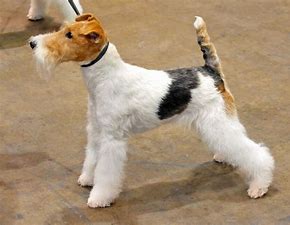 A. Le affermazioni che seguono riguardano il testo che hai letto. Scegli l’affermazione corretta tra quelle che ti vengono proposte:			punteggio__/15
1. I due rapinatori:
a. appartengono alla banda dei Rolex
b. hanno rubato un orologio
c. hanno rubato un cane 
2. La casa della signora era: 
a. non molto lontana
b. non molto vicina
c. molto distante dalla sua abitazione
3. I due ragazzi:
a. avevano meno di venticinque anni
b. avevano più di venticinque anni
c. avevano circa venticinque anni
4. I ladri:
a. hanno rapito la donna
b. hanno colpito la signora
c. hanno trattenuto la signora
5. I cani vengono rapiti:
a. per essere uccisi
b. per essere venduti
c. per partecipare a delle lotte
B. Chi? Quando? Dove? Che cosa? Perché? – Riassumi la storia in una sola frase, rispondendo a queste domande.				punteggio__/5
TEME DE PROIECT RECOMANDATE
Art et science - film de prezentare a unei personalități din lumea francofonă a științei și artei 
(D)écrivons-nous! - revista școlii pe teme din universul adolescenților 
Les métiers d’autrefois– dosar tematic destinat publicării în revista școlii
Le patrimoine près de chez nous–blog/ vlog/ reportaj video dedicat unui monument de patrimoniu local / francofon care are nevoie să fie conservat și protejat
Parcours d’une vie - interviu imaginar cu o personalitate din lumea sportivă/ culturală francofonă
Questions pour un champion - chestionar pentru o competiție de cultură generală
Une agence de voyages – broșură turistică cu propuneri de itinerarii conținând obiective culturale și turistice
Cinéma – mon amour – bande-annonce pentru un film din cinematografia francofonă
Les bons conseils pour une vie saine- scurt-metraj documentar conținând recomandări pentru un stil de viață sănătos
L’atelier de recyclage – obiecte confecționate din materiale reciclabile
GEOGRAFIA FRANȚEICLASE CU PROGRAM DE STUDIU ÎN REGIM BILINGV/ BILINGV FRANCOFONLA FICHE METHODOLOGIQUE D'ANALYSE D'UN DOCUMENT EN GEOGRAPHIEANALYSER ET COMPRENDRE UN DOCUMENTDNL GEOGRAPHIEPROPOSITION METHODOLOGIQUE
GEOGRAFIA PORTUGALIEICLASE CU PROGRAM DE STUDIU ÎN REGIM BILINGV – LIMBA PORTUGHEZĂEXEMPLE DE ACTIVITĂȚI DE ÎNVĂȚARE
2.2. Înțelegerea proceselor elementare din natură şi a specificului mediului înconjurător
À descoberta das paisagens
Planos de observação de uma paisagem.
▪ Quais os elementos que podemos observar no primeiro plano desta paisagem?
A) Água e a ponte.
B) Árvores e o monumento.
C) Monumento e a ponte.
D) Árvores e os edifícios.
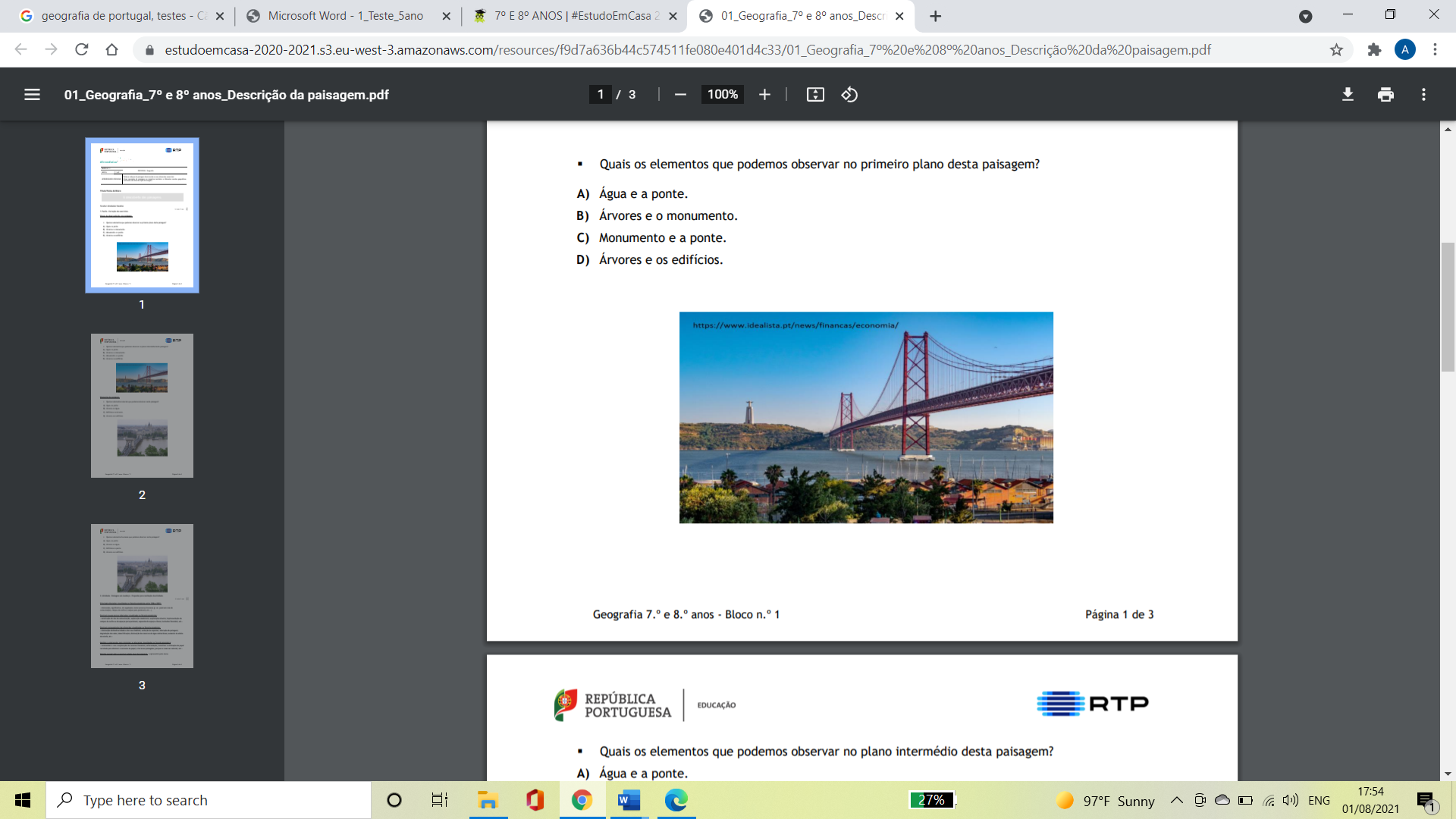 Elaborarea unui  proiect de programă școlară pentru Geografia Italiei
REPERE METODOLOGICE PENTRU APLICAREA CURRICULUMULUI LACLASA A IX-ALIMBA FRANCEZĂ, LIMBA ITALIANĂ, LIMBA SPANIOLĂ, LIMBA PORTUGHEZĂhttps://www.edu.ro/repere_metodologice_aplicare_curriculum_clasa_IX_an_scolar_2021_2022
RĂBDARE, OPTIMISM, CREATIVITATE ȘI MULT SUCCES!
Manuela – Delia ANGHEL